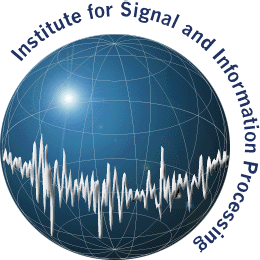 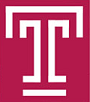 Applications of Dirichlet Process MixtureSto Speaker Adaptation
Amir H Harati Nejad Torbati, Joseph Picone	Marc Sobel
	Department of Electrical and Computer Engineering	Department of Statistics
Dirichlet Process Mixture (DPM)
One of the classical problems in clustering is the determination of the number of clusters and complexity of the model.
Dirichlet process (DP) mixture models use a non-parametric Bayesian framework to put a prior on the number of clusters.
Introduction
Performance of speaker independent  acoustic models in speech recognition is significantly lower than speaker dependent models. 
Training speaker dependent models is impractical due to the limited amount of data.
One of the most popular solutions is speaker adaptation. This transforms the mean and covariance of all Gaussian components. 
Because of the huge number of components; we often need to tie (cluster) components together.
The complexity of the model should be adapted to available data.
Results for Monophone Models
Experiments using Resource Management (RM).
Monophone models using a single Gaussian mixture model.
12 different speakers with 600 training utterances.
 The result of clustering resembles broad phonetic classes.
DPM finds 6 clusters in the data while the regression tree finds only 2 clusters.
Word error rate (WER) can be reduced by more than 10%.
Conclusion 
It has been shown, that with enough data, DPMs surpass regression tree results with clusters that have meaningful acoustical interpretation.
Lower performance in some cases may be related to our tree construction approach. 
In this work we assigned each “distribution” to just one cluster. An obvious extension is to use some form of soft-tying.
The RM dataset and single Gaussian mixture models were used in this research. In the future we can expand the complexity of the model (e.g., multiple mixture components).
We are also investigating the use of nonparametric Bayesian HMMs (HDP-HMM) in training so that training and testing operate under matched conditions with HDP-HMM inside the training loop.
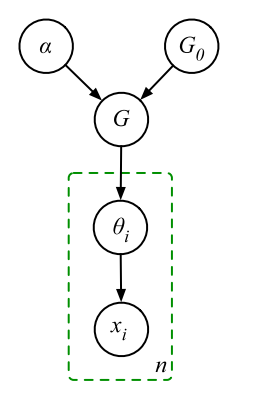 DPMs induce a prior such that clusters can grow logarithmically with the number of observations. When combining with likelihoods we obtain a complete model.
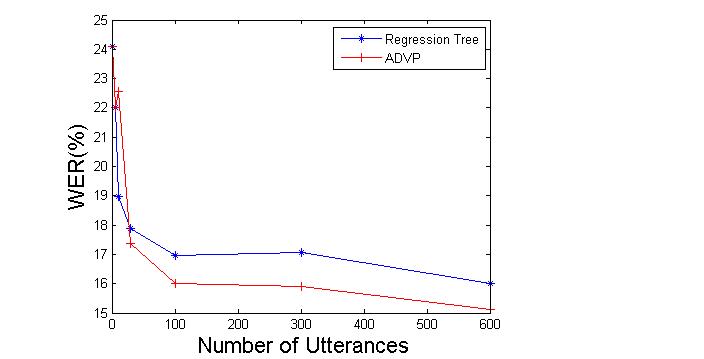 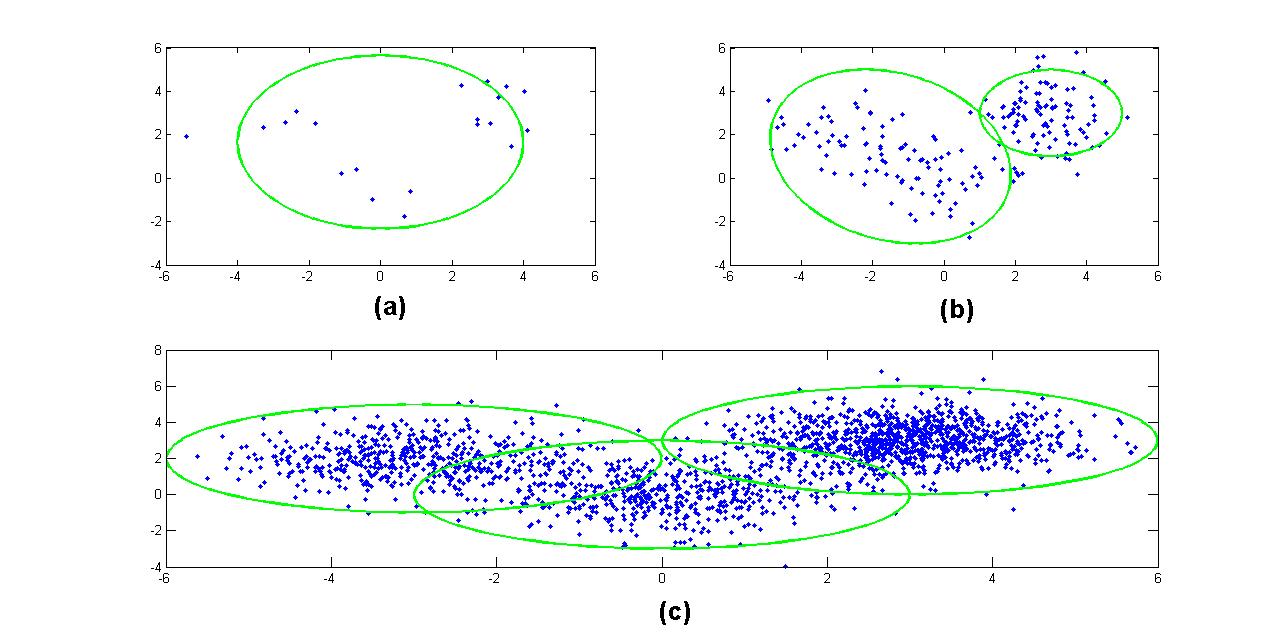 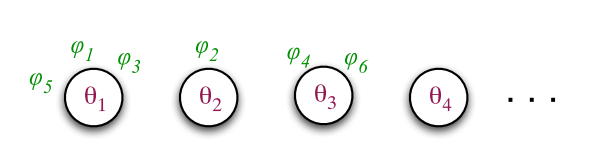 Figure 3.  Dirichlet Process Mixture
Figure 4.  Chinese Restaurant Process
Figure 5.  A comparison of regression tree and ADVP approaches for monophone models.
Figure 1.  Model Complexity as a Function of Available Data. (a) 20 (b) 200 (c) 2000 data points
Results for Cross-word models
Cross-word triphone models use a single Gaussian mixture model.
12 different speakers with 600 training utterances.
The clusters generated using DPM have acoustically and phonetically meaningful interpretations.
ADVP works better for moderate amounts of data while CDP and CSB work better for larger amounts of data.
Reference 
[1]	 E. Sudderth, Graphical models for visual object recognition and tracking, Ph.D. dissertation, Massachusetts Institute of Technology, May 2006. 
[2]  J. Paisley, Machine learning with Dirichlet and beta process priors: Theory and Applications, Ph.D. Dissertation, Duke University, May 2010.
[3]	 D. M. Blei and M. I. Jordan, “Variational inference for Dirichlet process mixtures,” Bayesian Analysis, vol. 1, pp. 121–144, 2005.	
[4]	 C. J. Leggetter, Improved acoustic modeling for HMMs using linear transformations, Ph.D. Dissertation, University of Cambridge, February 1995.
[5] C. Bishop, Pattern Recognition and Machine Learning, Springer, New York, New York, USA, 2007.
[6]	 K. Kurihara, M. Welling, and N. Vlassis, “Accelerated variational Dirichlet process    mixtures,” Advances in Neural Information Processing Systems, MIT Press, Cambridge, Massachusetts, USA, 2007 (editors: B. Schölkopf and J.C. Hofmann).
[7] K. Kurihara, M. Welling, and Y. W. Teh, “Collapsed variational Dirichlet process mixture models,” Proceedings of the 20th International Joint Conference on Artificial Intelligence, Hyderabad, India, Jan. 2007.
Adaption
Def: To adjust model parameters for new speakers.
Adjusting all parameters requires too much data and is computationally complex. 
Solution: Create clusters and adjust all models in a cluster together.
Clusters are organized hierarchically.
The classical solution is to use a binary regression tree. The tree is constructed using a centroid splitting algorithm.
In transform-based adaption a transformation is calculated for each cluster.
In Maximum Likelihood Linear Regression (MLLR), transforms are computed an ML criterion.
Algorithm
Premise: Replace the binary regression tree  in MLLR with a DPM.
Procedure:
Train speaker independent (SI) model. Collect all mixture components and their frequencies of occurrence.
Generate samples for each component and cluster them using a DPM model.  
Construct a tree structure of the final result using a bottom-up approach. We start from  terminal nodes and merge them based on Euclidean distance.
Assign clusters to each component using a majority vote scheme. 
With the resulting tree, compute the transformation matrix using maximum likelihood approach.
Inference is accomplished using three different variational algorithms:
Accelerated variational Dirichlet process mixture (AVDP) .
Collapsed variational stick-breaking (CSB).
Collapsed Dirichlet priors (CDP)
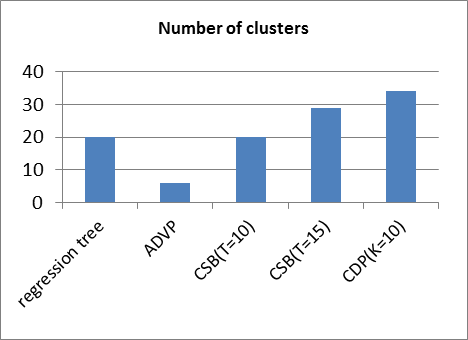 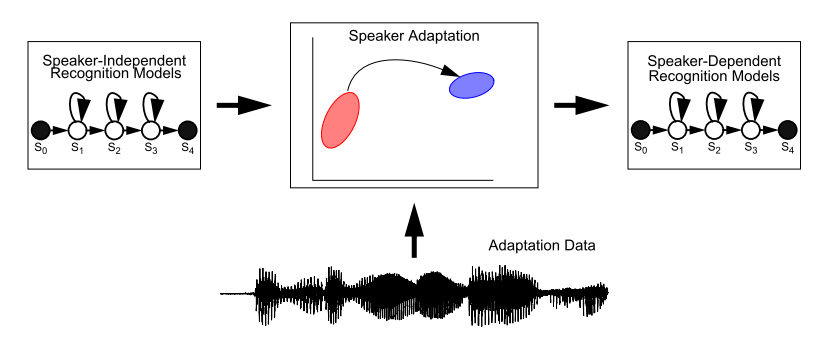 Figure 6.  The number of discovered clusters
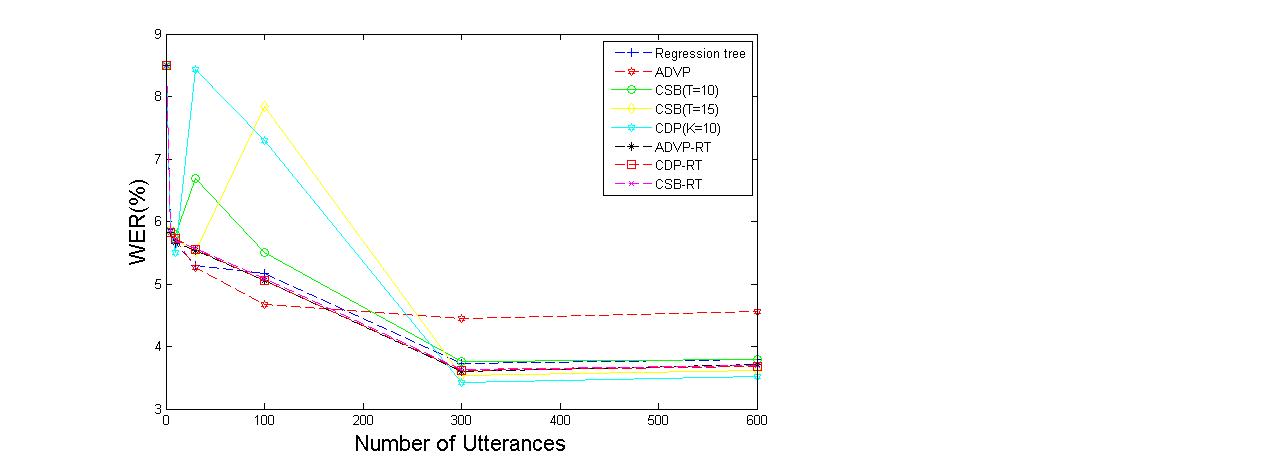 Figure 2.  Mapping Speaker Independent Models to Speaker Dependent Models
Figure 7.  Comparison of WERs between regression tree-based MLLR and several DPM inference algorithms for cross-word acoustic models.